Итоги реструктуризации ЗАО«ЮграИнвестСтройПроект» (ЮИСП)
Президент ХМ НПФ
А.А. Охлопков
Резюме
За период с августа 2010 по май 2012 года Ханты-Мансийский НПФ совместно с Правительством ХМАО реализовал уникальную реструктуризацию крупнейшего застройщика Югры «ЮграИнвестСтройПроект», находившегося в предбанкротном состоянии
В результате успешной реструктуризации удалось избежать возможных крайне негативных социально-экономических последствий для автономного округа, ХМ НПФ и дольщиков ЗАО «ЮИСП». 
На сегодняшний день возобновлена стройка девелоперских проектов «ЮИСП» во всех городах ХМАО. Средства, вложенные в строительную компания возвращены в объеме 1, 9 млрд. рублей.
Состояние проектов «ЮИСП» (август 2010)
ЖК «Эмдер», г. Нягань
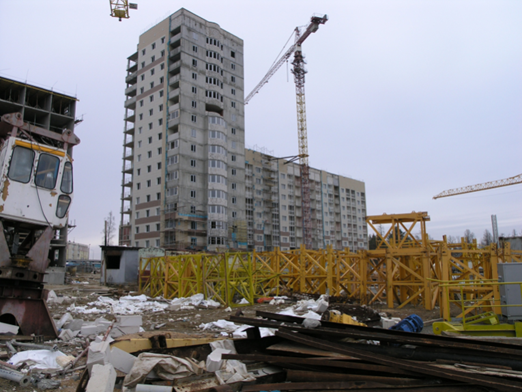 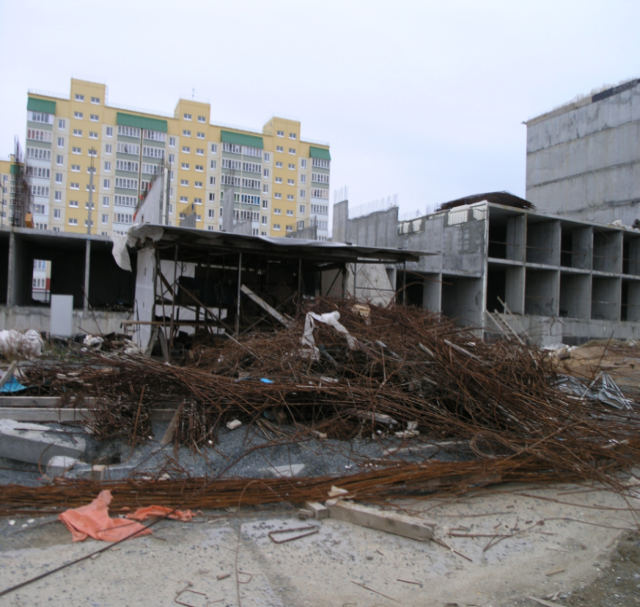 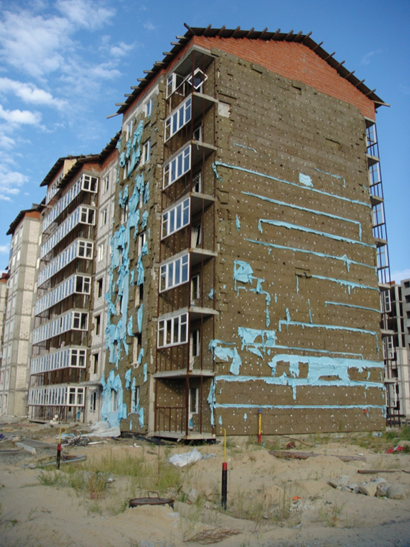 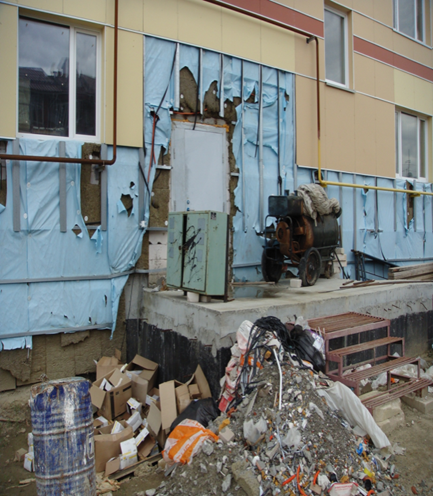 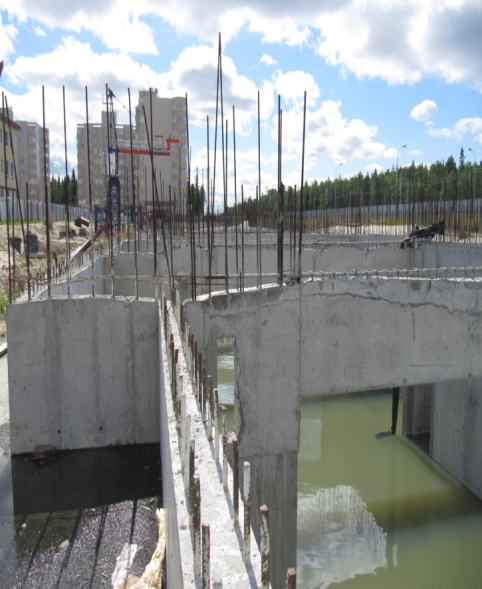 ЖК «Авалон», г. Югорск
ЖК «Шаимский», г. Урай
ЖК «Александрия», г. Сургут
Состояние «ЮИСП» в августе 2010 года
Арест счетов и имущества по искам кредиторов и налоговой инспекции
Исковые заявления о признании банкротом
Многочисленные митинги «обманутых дольщиков»
На 95% отсутствовала учетная база и первичная документация
Долг перед сторонними кредиторами – 4 миллиарда рублей 
Долг перед ХМНПФ – 9 миллиардов рублей
Отрицательная стоимость чистых активов (бухгалтерская - 0, 7 миллиардов рублей, реальная – 6 миллиардов рублей)
Общий «котел» проектов, непрозрачность учета и финансирования
Потеря доверия и репутации кредиторов, клиентов, контрагентов
Цели реструктуризации
Достижение этих целей стало возможным только при недопущении банкротства «ЮИСП» и распродажи активов по заниженным ценам
Стратегия реструктуризации
Январь 2011 года – на рабочем совещании в Правительстве ХМАО были согласованы ключевые принципы реструктуризации ЗАО «ЮИСП» (умеренно мягкий вариант)
Приоритет интересов ХМ НПФ (возврат задолженности, частично в ущерб прочим кредиторам)
Безусловное выполнение обязательств перед дольщиками :
физическими лицами - в части достройки объектов, частично в части штрафов и пени за невыполнение сроков
юридическими лицами - в части достройки объектов, но не в части штрафов и пени за невыполнение сроков     
Индивидуальные схемы погашения долгов перед банками: - без начисления процентов за период просрочки, с отсрочкой погашения долга (ХМБ, Сбербанк)
Выполнение обязательств перед поставщиками и подрядчиками:
Коммунальные предприятия, муниципальные/ региональный бюджет – в части основного долга, но не в части штрафов и пени за невыполнение сроков 
Коммерческие предприятия – индивидуальный переговорный подход
Итоги реструктуризации
Текущее состояние проектов «ЮИСП»
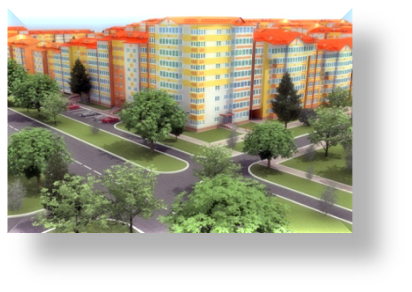 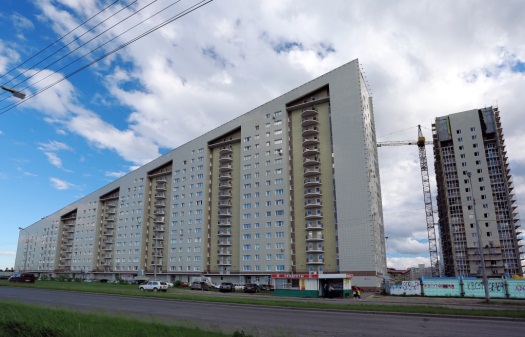 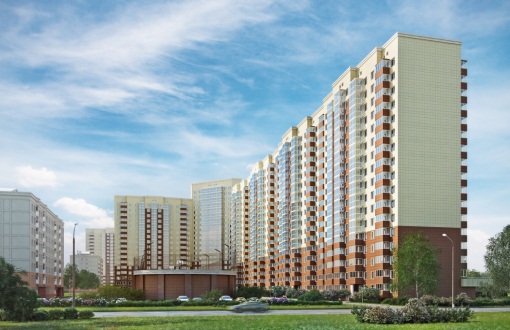 ЖК «Александрия» 
г. Сургут
ЖК «Авалон» 
г. Югорск
ЖК «Премьер» 
г. Нижневартовск
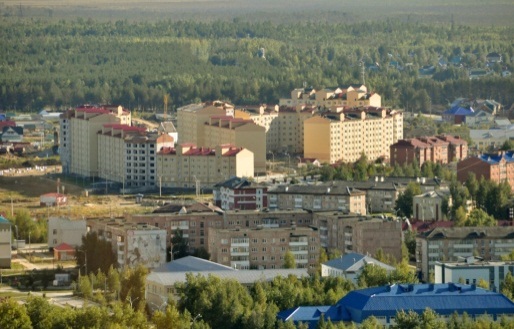 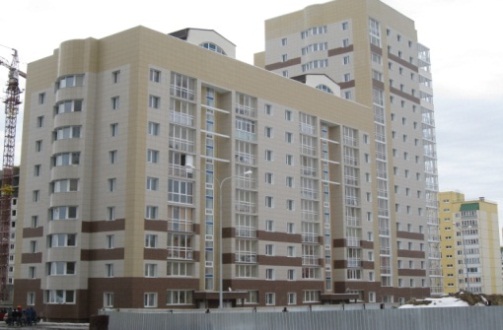 ЖК «Эмдер» 
г. Нягань
ЖК «Шаимский» 
г. Урай
Спасибо за внимание!